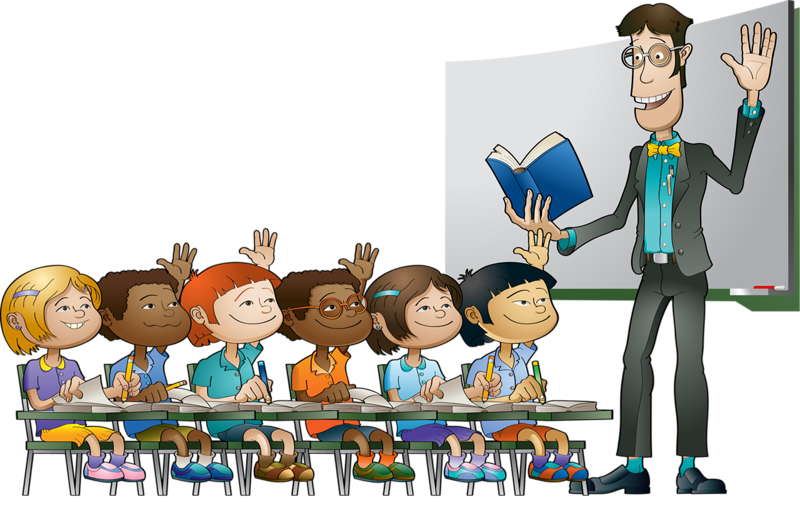 BUSINESS ANNUAL REPORT
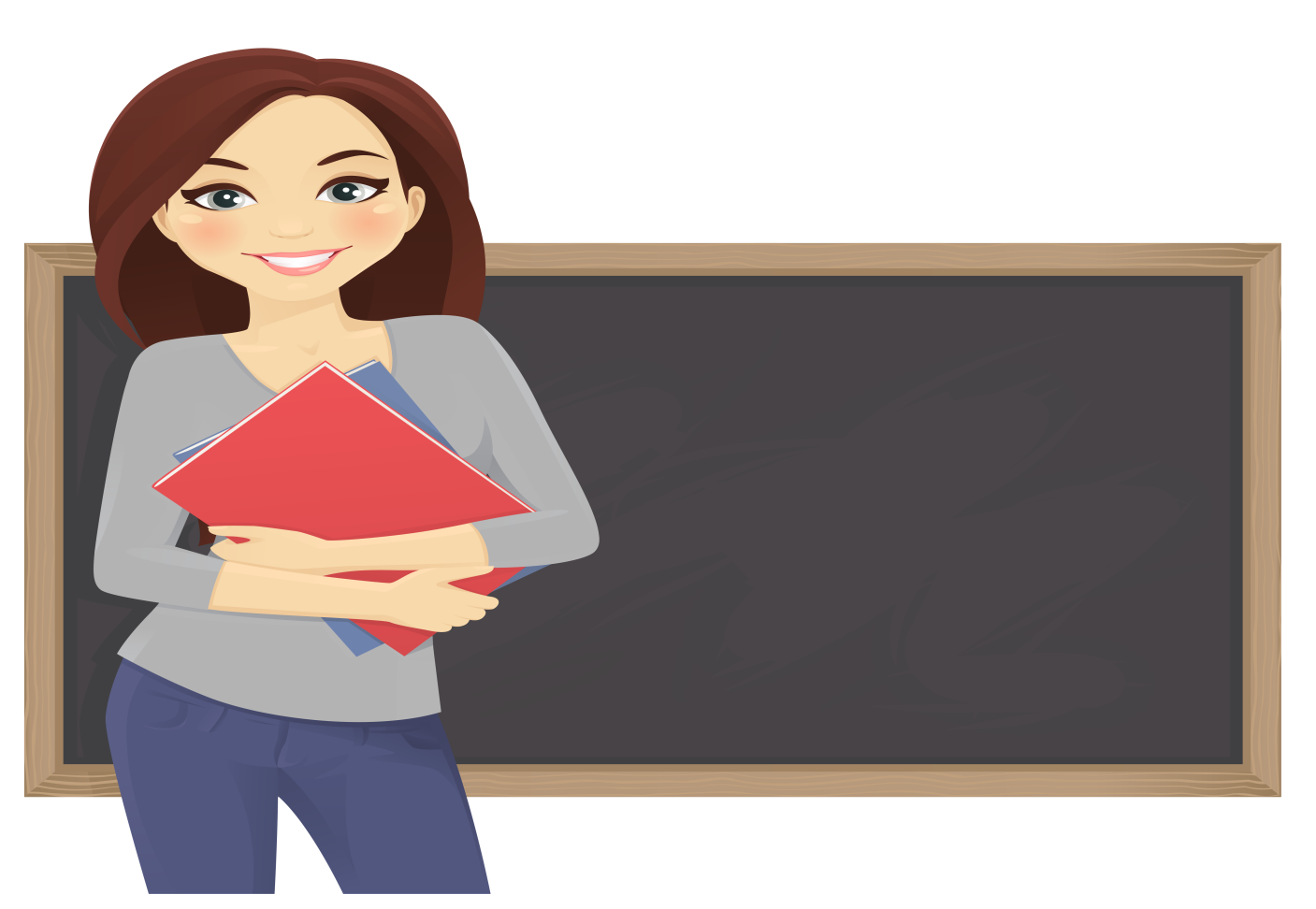 目 录
CONTENTS
02 TIÊU ĐỀ
NỘI DUNG
01 TIÊU ĐỀ
NỘI DUNG
03 TIÊU ĐỀ
NỘI DUNG
04 TIÊU ĐỀ
NỘI DUNG
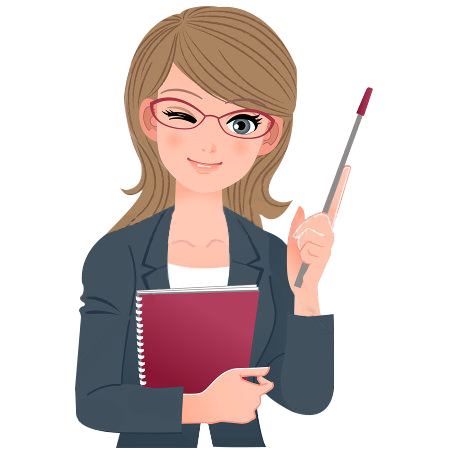 01 TIÊU ĐỀ
CHƯƠNG TRÌNH
GIỚI THIỆU
TIÊU ĐỀ
添加标题
单击此处添加文本单击此处添加文本单击此处添加文本单击此处添加文本
添加标题
添加标题
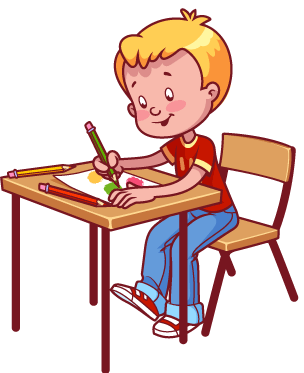 添加标题
单击此处添加文本单击此处添加文本单击此处添加文本单击此处添加文本
单击此处添加文本
单击此处添加文本
输入您的标题
输入标题
输入详细的文字介绍信息和简介，表达图表的含义。
输入标题
输入详细的文字介绍信息和简介，表达图表的含义。
输入标题
输入详细的文字介绍信息和简介，表达图表的含义。
2
3
1
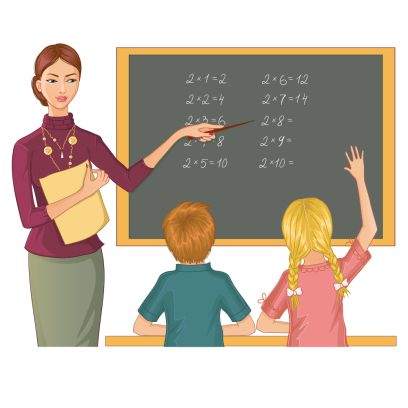 添加主要观点
在此录入上述图表的综合描述说明，在此录入上述图表的综合描述说明，在此录入上述图表的综合描述说明，在此录入上述图表的综合描述说明，在此录入上述图表的综合描述说明。
输入您的标题
输入标题
01
请在此处输入详细的文字介绍信息和简介，表达图表的含义.
输入标题
02
请在此处输入详细的文字介绍信息和简介，表达图表的含义.
输入标题
03
请在此处输入详细的文字介绍信息和简介，表达图表的含义.
添加标题
输入标题
在此录入上述图表的描述说明，在此录入上述图表的描述说明。
04
请在此处输入详细的文字介绍信息和简介，表达图表的含义.
输入您的标题
01
02
03
04
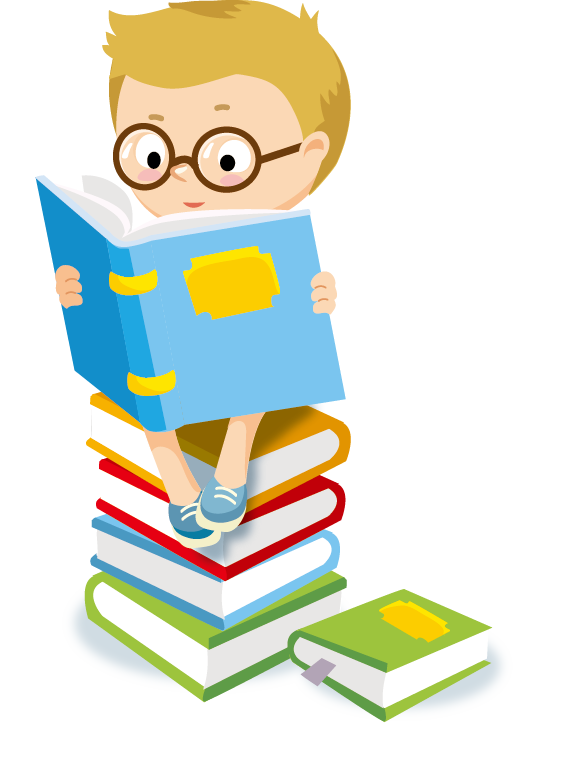 添加标题
添加标题
添加标题
添加标题
在此录入上述图表的描述说明，在此录入上述图表的描述说明。
在此录入上述图表的描述说明，在此录入上述图表的描述说明。
在此录入上述图表的描述说明，在此录入上述图表的描述说明。
在此录入上述图表的描述说明，在此录入上述图表的描述说明。
输入您的标题
点击输入标题
在此输入详细文字介绍，
和详细信息。
点击输入标题
在此输入详细文字介绍，
和详细信息。
点击输入标题
在此输入详细文字介绍，
和详细信息。
点击输入标题
在此输入详细文字介绍，
和详细信息。
点击输入标题
在此输入详细文字介绍，
和详细信息。
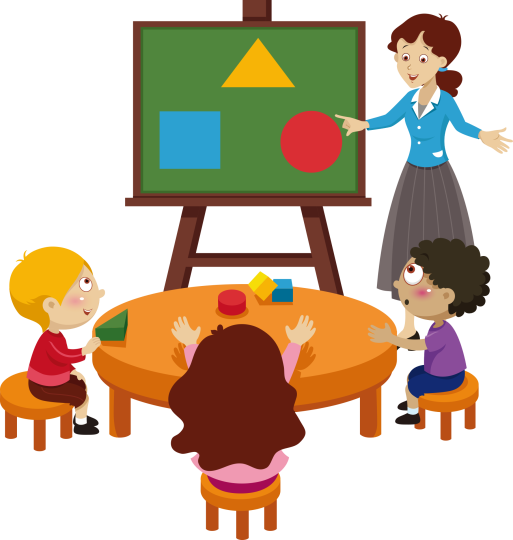 02 输入标题
输入详细的文字介绍信息和简介，表达图表的含义
输入详细的文字介绍信息和简介，表达图表的含义
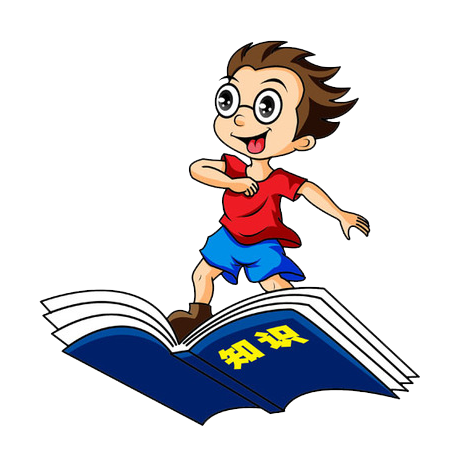 输入您的标题
80%
50%
20%
添加标题
添加标题
添加标题
点击输入标题
请在此处做详细的文字介绍
表达图表的含义。
输入您的标题
01
单击此处添加标题
单击此处添加标题
单击此处添加标题
02
03
04
单击此处添加文本单击此处添加文本单击此处添加文本单击此处添加文本
单击此处添加文本单击此处添加文本单击此处添加文本单击此处添加文本
单击此处添加文本单击此处添加文本单击此处添加文本单击此处添加文本
单击此处添加标题
单击此处添加文本单击此处添加文本单击此处添加文本单击此处添加文本
输入您的标题
01
02
03
04
05
06
添加
标题
添加标题
添加标题
添加标题
添加标题
添加标题
添加标题
输入文字标题
在此录入上述图表的综合描述说明，在此录入上述图表的上述图表的综合描述说明入。在此录入上述图表的综合描述说明，在此录入上述图表的上述图表的综合描述说明入。在此录入上述图表的综合描述说明，在此录入上述图表的上述图表的综合描述说明入。
输入您的标题
03
01
02
04
标题文字
在此处添加文字，在此处添加文在此处添加文字字。
标题文字
在此处添加文字，在此处添加文字在此处添加文字。
标题文字
在此处添加文字，在此处添加文在此处添加文字字。
标题文字
在此处添加文字，在此处添加在此处添加文字文字。
输入您的标题
输入标题----
输入标题----
请在此处做详细的文字介绍
表达图表的含义。
请在此处做详细的文字介绍
表达图表的含义。
输入标题----
输入标题----
请在此处做详细的文字介绍
表达图表的含义。
请在此处做详细的文字介绍
表达图表的含义。
请在这里做详细的文字说明，表达图表的含义。请在这里做详细的文字说明，表达图表的含义。请在这里
做详细的文字说明，表达图表的含义。请在这里做详细的文字说明，表达图表的含义。请在这里做详细的
文字说明，表达图表的含义。请在这里做详细的文字说明，表达图表的含义。
03 输入标题
输入详细的文字介绍信息和简介，表达图表的含义
输入详细的文字介绍信息和简介，表达图表的含义
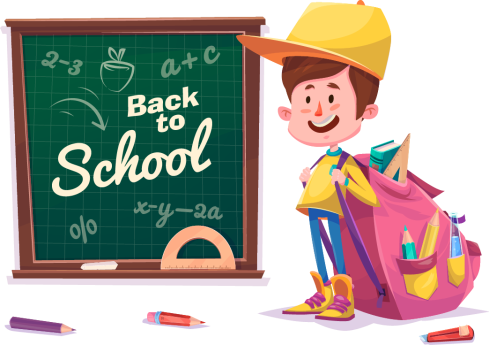 输入您的标题
01
02
03
04
05
06
在此录入上述图表的描述说
明，录入上述图表的描述说明。
在此录入上述图表的描述说
明，录入上述图表的描述说明。
在此录入上述图表的描述说
明，录入上述图表的描述说明。
在此录入上述图表的描述说
明，录入上述图表的描述说明。
添加标题
在此录入上述图表的描述说
明，录入上述图表的描述说明。
在此录入上述图表的描述说
明，录入上述图表的描述说明。
输入您的标题
01
02
03
04
添加标题
添加标题
在此录入上述图表的描述说明，录入上述图表的描述说明。
在此录入上述图表的描述说明，录入上述图表的描述说明。
添加标题
添加标题
在此录入上述图表的描述说明，录入上述图表的描述说明。
在此录入上述图表的描述说明，录入上述图表的描述说明。
输入您的标题
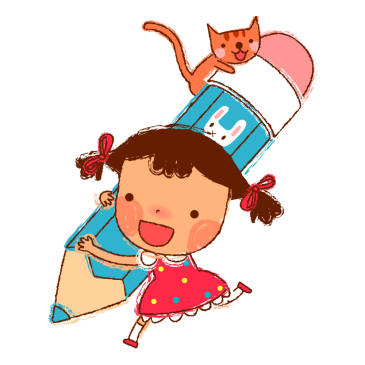 您的内容打在这里，或者通过复制您的文本后，在此框中选择粘贴，并选择只保留文字，在此录入上述图表的综合描述说明。
A
您的内容打在这里，或者通过复制您的文本后，在此框中选择粘贴，并选择只保留文字，在此录入上述图表的综合描述说明。
B
C
您的内容打在这里，或者通过复制您的文本后，在此框中选择粘贴，并选择只保留文字，在此录入上述图表的综合描述说明。
输入您的标题
在此录入上述图表的综合描述说明，在此录入上述图表
标题内容
点击此处添加标题
在此录入上述图表的综合描述说明，在此录入上述图表的综合描述说明，在此录入上述图表的综合描述说明，在此录入上述图表的综合描述说明，在此录入上述图表的综合描述说明。在此录入上述图表的综合描述说明，
输入您的标题
在此处添加需求问题
在此处添加需求问题
在此处添加需求问题
在此处添加需求问题
在此处添加需求问题
04 输入标题
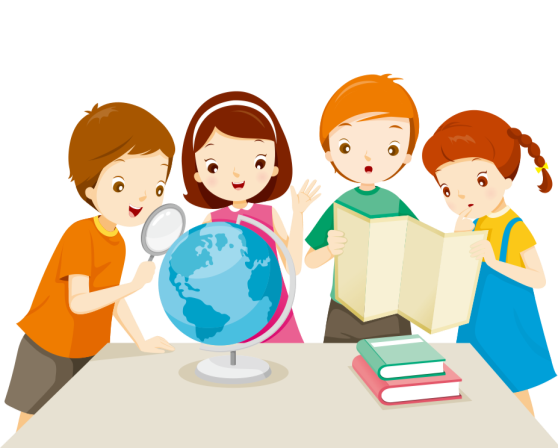 输入详细的文字介绍信息和简介，表达图表的含义
输入详细的文字介绍信息和简介，表达图表的含义
输入您的标题
01
02
添加标题
在此录入上述图表的描述说明，录入上述图表的描述说明。
添加标题
在此录入上述图表的描述说明，录入上述图表的描述说明。
添加标题
在此录入上述图表的描述说明，录入上述图表的描述说明。
输入文字标题
在此录入上述图表的综合描述说明，在此录入上述图表的上述图表的综合描述说明入。在此录入上述图表的综合描述说明，在此录入上述图表的上述图表的综合描述说明入。在此录入上述图表的综合描述说明，在此录入上述图表的上述图表的综合描述说明入。
输入您的标题
01
点击此处添加您的文字
在此录入上述图表的综合描述说明，在此录入上述图表的综合描述说明，在此录入上述图表的综合描述说明，
02
点击此处添加您的文字
在此录入上述图表的综合描述说明，在此录入上述图表的综合描述说明，在此录入上述图表的综合描述说明，
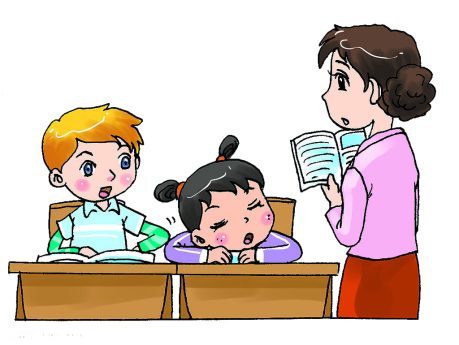 03
点击此处添加您的文字
在此录入上述图表的综合描述说明，在此录入上述图表的综合描述说明，在此录入上述图表的综合描述说明，
输入您的标题
在此录入上述图表的描述明，在此录入上述图表的描述说。
在此录入上述图表的描述明，在此录入上述图表的描述说。
50%
60%
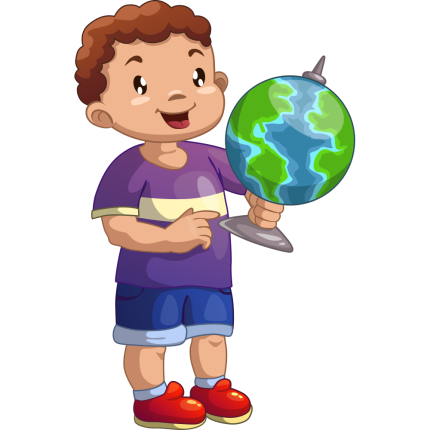 在此录入上述图表的描述明，在此录入上述图表的描述说。
90%
输入您的标题
预见性
输入文字标题
输入文字标题
真实性
在此录入上述图表的综合描述说明，在此录入上述图表的综合描述说明。
在此录入上述图表的综合描述说明，在此录入上述图表的综合描述说明。
有效性
及时性
输入文字标题
输入文字标题
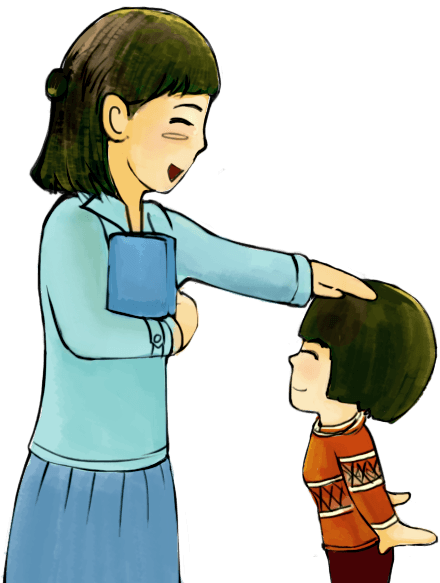 在此录入上述图表的综合描述说明，在此录入上述图表的综合描述说明。
适应性
在此录入上述图表的综合描述说明，在此录入上述图表的综合描述说明。
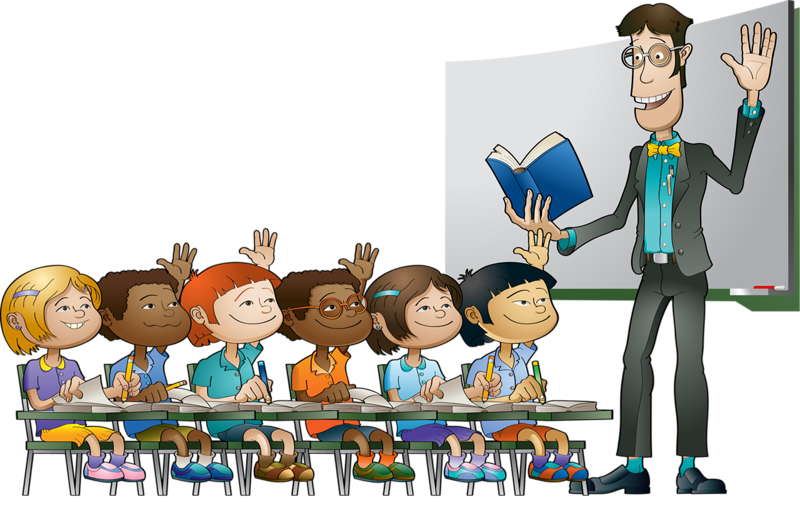 BUSINESS ANNUAL REPORT
教师公开课卡通动态通用PPT
这里输入关于什么的创业、商业计划书或公司团队名称
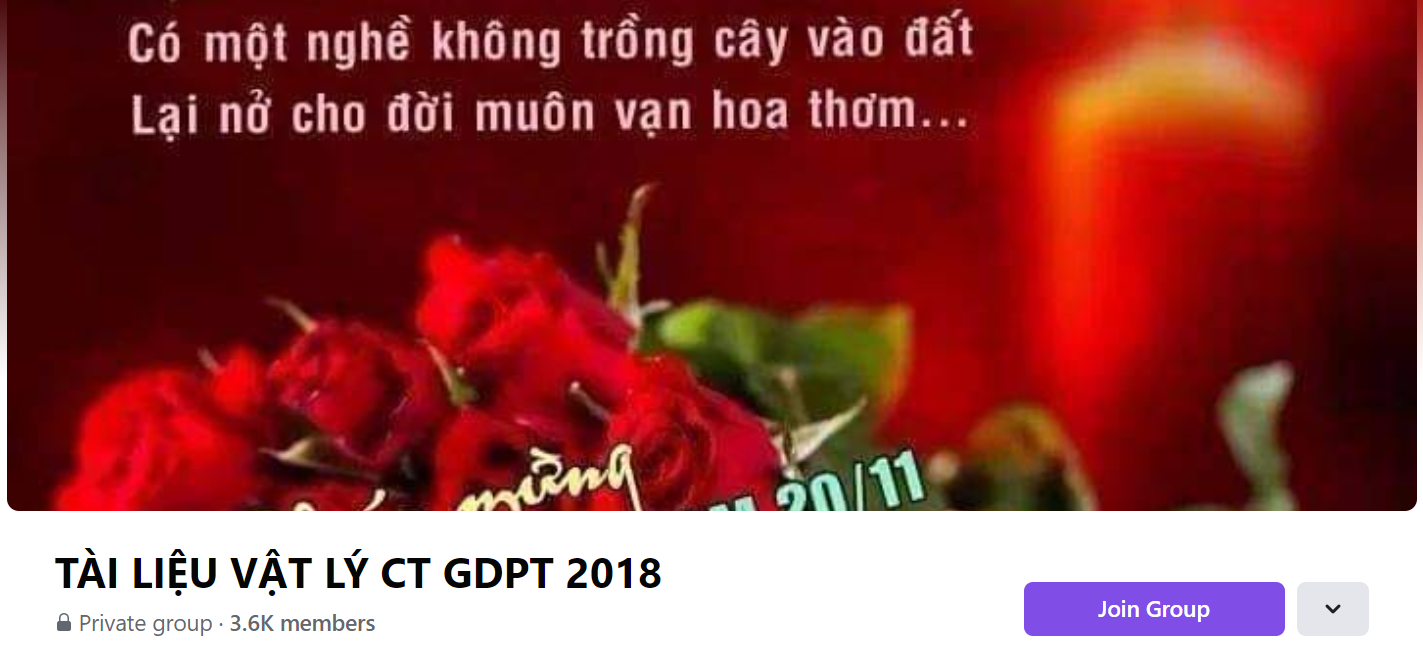 SƯU TẦM: ĐOÀN VĂN DOANH, NAM TRỰC, NAM ĐỊNH
LINK NHÓM DÀNH CHO GV BỘ MÔN VẬT LÝ TRAO ĐỔI TÀI LIỆU VÀ CHUYÊN MÔN CT 2018
https://www.facebook.com/groups/299257004355186